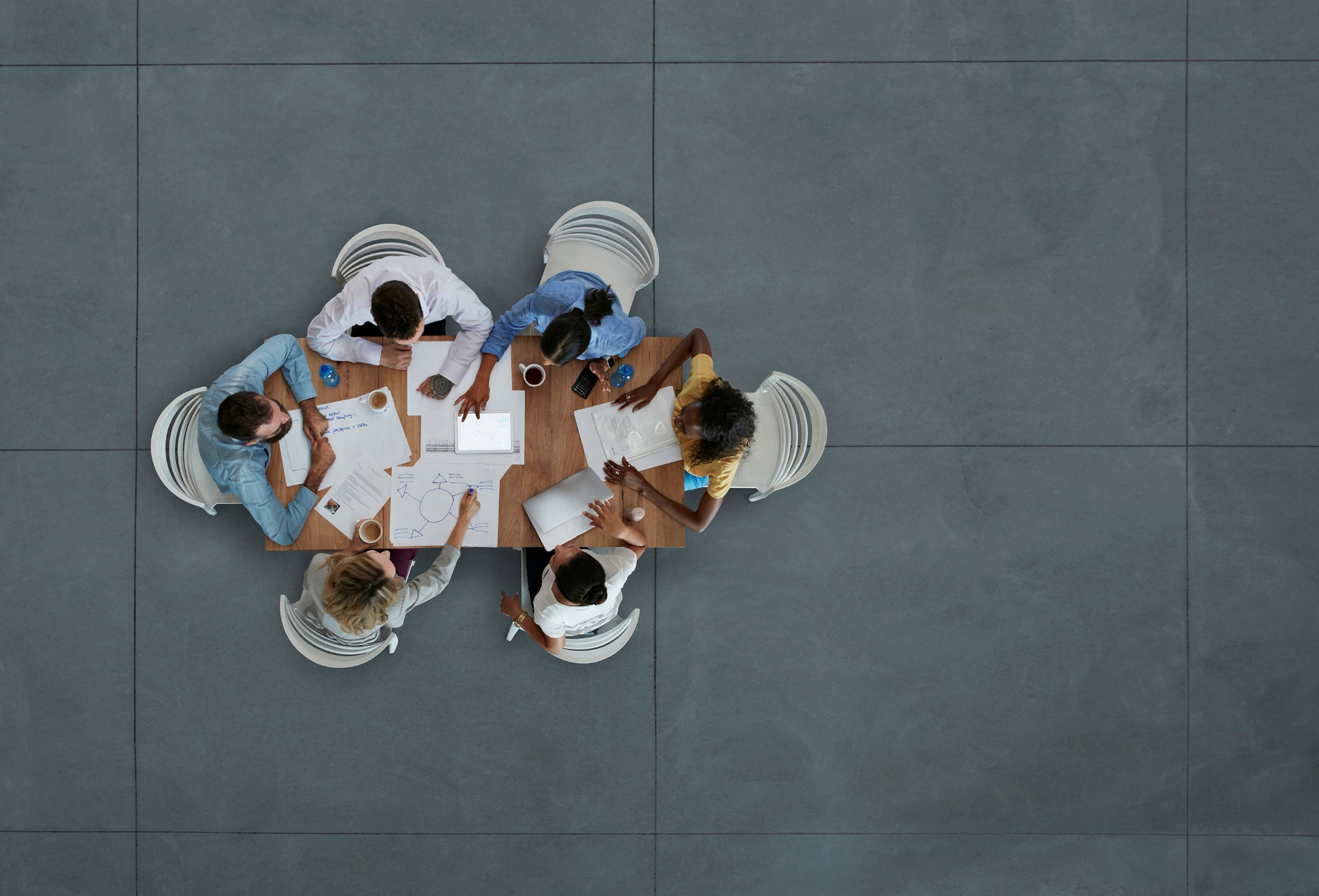 令和４年度サービス管理責任者及び児童発達支援管理責任者指導者養成研修
モニタリングの方法
（実践研修）
コンサルテーションサポート森の入口
金丸博一
1
本講義の内容・目的
◎事業所のモニタリングについて、サービス等利用計画との連動性を念頭に置きながら、モニタリングの視点・目的・手法等について講義により理解する。事例を通じて、モニタリングの演習を行ない、その手法を獲得する。
2
実践研修カリキュラム
モニタリングの方法
3
実践研修カリキュラム
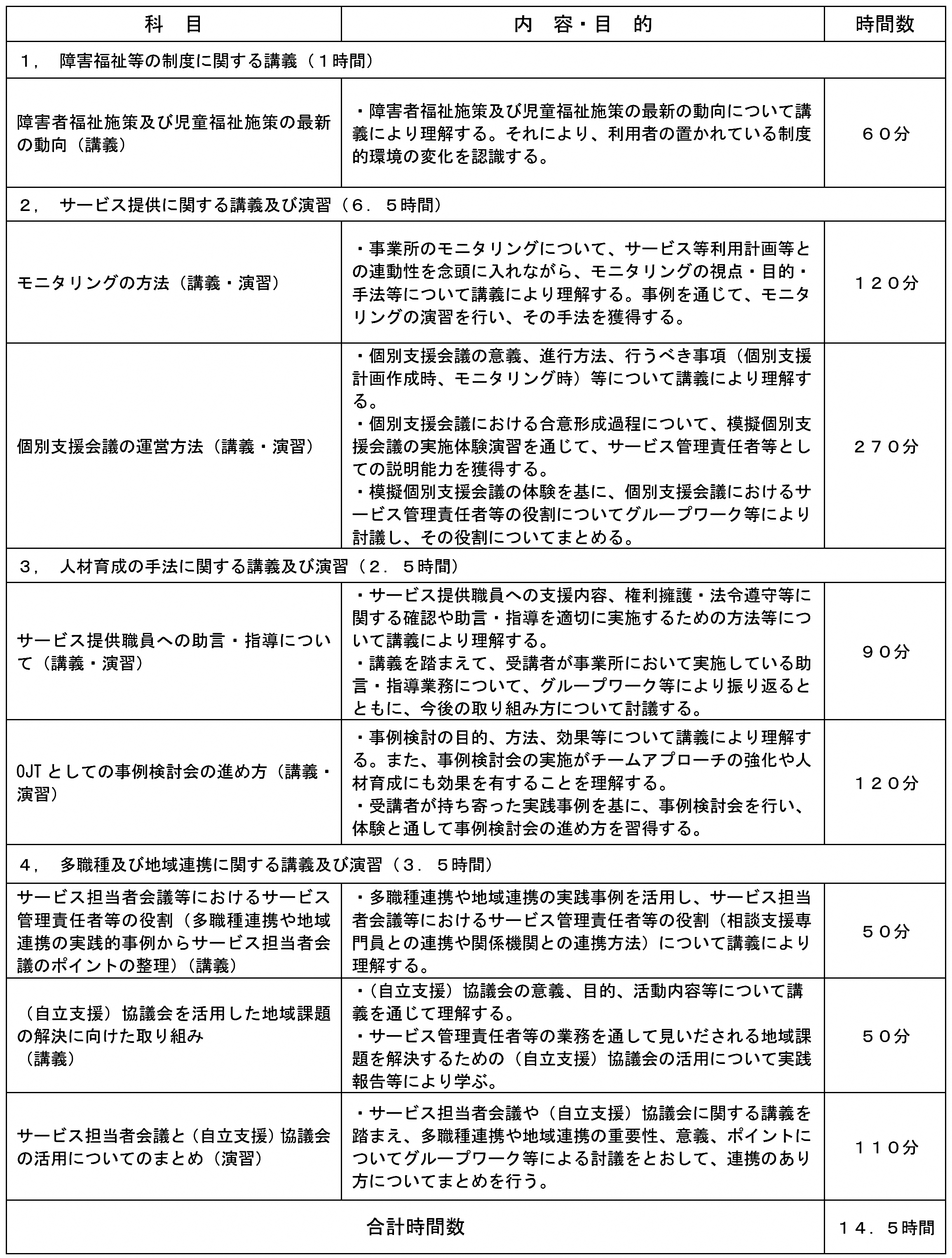 4
１．はじめに
モニタリングとは？～サビ児管の日常業務の中心！
本人に適合
した「手だて」
本人を中心と
した「見立て」
サビ児管業務の一つ一つはバラバラなものではなく、全て関連している！
計画作成・見直し
関係機関との連携
会議運営
人材育成
令和２年度　サービス管理責任者･児童発達管理責任者指導者養成研修
サービス管理責任者・​児童発達支援管理責任者​（サビ児管）とはⅠ（講義）　和洋女子大学　高木憲司氏　資料より引用
表題は加筆
5
[Speaker Notes: 言葉を少し言い換えて、図にしたものがこちらになります。
まず、利用者本人を中心とした「見立て」と「手だて」ですね。
本人の望む生活を支えるものになります。これが個別支援計画という形で表されます。
計画は絶えず見直されなければなりません。
関わる方々の意見の集約と支援方針の統一を図るための会議の運営。
会議の場は人材育成の場でもあります。
本人の望む生活は、一つの事業所だけで成り立ちませんから、家族を含めて、関係機関との連携が必要となります。
そもそも計画作成の段階、見立ての段階から、連携は必要になります。
相談支援はもちろん、他事業所、医療機関、教育機関、場合によっては虐待防止センターや権利擁護機関等、本人の関係先との連携なくしては、本人理解が進まないまま見立ててしまうということになってしまいます。
サービス開始後から徐々に見えてくることもあると思いますので、なるべくアンテナを高くして、本人理解に努めていく必要があります。
これらはすべて「本人の望む生活を支える」ための一連のプロセスであり、
一つ一つの業務内容はバラバラなものではなく、全て関連していることがわかります。]
１．はじめに
モニタリングとは？～サビ児管の日常業務の中心！
必要に応じて関係機関との連携
見立てる
会議
手だてを
考える会議
計画修正の会議
事業所における
人材育成
6
前スライドを参考にして、図式化したもの
１．はじめに
本講義で学んでいくことの背景
「ストレングスモデルに基づく障害者ケアマネジメントマニュアル」　監修　小澤温　編集　埼玉県相談支援専門員協会
中央法規　　第１部第１章を参考
7
「診断する側ーされる側」、また、「援助する側ーされる側」という一方向の関係性（医療・診断モデル）から解放され、自身のストレングスを認識し、地域での人間的な関係性を取り戻すことである。
１．はじめに
本講義で学んでいくことの背景
「ストレングスモデルに基づく障害者ケアマネジメントマニュアル」　監修　小澤温　編集　埼玉県相談支援専門員協会
中央法規　　第１部第２章より引用
8
１．はじめに
本講義で学んでいくことの背景
「ストレングスモデルに基づく障害者ケアマネジメントマニュアル」　監修　小澤温　編集　埼玉県相談支援専門員協会
中央法規　　第１部第２章より引用
9
２．本講義･演習の流れと目的
「ストレングスモデルに基づく障害者ケアマネジメントマニュアル」　監修　小澤温　編集　埼玉県相談支援専門員協会
中央法規　　第Ⅱ部を一部引用
10
２．本講義･演習の流れと目的
「ストレングスモデルに基づく障害者ケアマネジメントマニュアル」　監修　小澤温　編集　埼玉県相談支援専門員協会
中央法規　　第１部第１章を一部引用
11
都道府県研修スタッフ用のスライドです。
ここまでの資料については…
12
3．本論　section1～section4
Section１　人としての普遍性の確認
Section１の目的
13
Section１　人としての普遍性の確認
14
都道府県研修スタッフ用のスライドです。
Section１については…
15
都道府県研修スタッフ用のスライドです。
Section１について、ＦＴは…
16
Section２　人生の価値　生きる糧の確認
Section２の目的
17
Section２　人生の価値　生きる糧の確認
18
Section２　人生の価値　生きる糧の確認
あなたの心の糧シート
19
都道府県研修スタッフ用のスライドです。
Section２については…
①
②
③
④
本講義/演習を１２０分で行なうためには、Section２は３０分で実施するのが目処です。
（①をＦＴが３～４分説明、②を１０分、③を12～13分、④をＦＴが２～３分と想定）
20
Section３　関係づくり：利用者との信頼関係をつくる
Section３の目的
21
Section３　関係づくり：利用者との信頼関係をつくる
効果的な支援の関係づくりとは?
22
Section３　関係づくり：利用者との信頼関係をつくる
効果的な支援の関係づくりとは?
23
Section３　関係づくり：利用者との信頼関係をつくる
効果的な支援の関係づくりとは?
24
Section３　関係づくり：利用者との信頼関係をつくる
25
Section３　関係づくり：利用者との信頼関係をつくる
一方では・・・
だからこそ、個別支援計画は必要となってくる！
26
都道府県研修スタッフ用のスライドです。
Section３については…
①
②
③
④
本講義/演習を１２０分で行なうためには、Section３は２５分で実施するのが目処です。
（①をＦＴが３～４分読み上げ、②を１５分、③を３～４分、④をＦＴが２～３分と想定）
27
Section４　内発的動機：「はい/Yes」の重み（自分自身の目標設定）
Section４の目的
28
Section４　内発的動機：「はい/Yes」の重み（自分自身の目標設定）
夢をあきらめるということは、多くの人が経験することであり、
同じような理由で夢をあきらめていることがあるということ。
夢をあきらめて後悔し続けている人はいるが、多くは気持ち
を切り替えて、次の現実的な目標や、自分なりの落としどころを見つけて生きているということを振り返りましょう！
29
Section４　内発的動機：「はい/Yes」の重み（自分自身の目標設定）
この設問は、聴き取り役と答えていく役に分かれて行ないましょう。
この設問は、変えていきたいことは？今の目標は？と直接的に尋ねないようにし、趣味や関心のあることや、困っていることやつらいこと、励みになっていること、継続的に楽しんでいることなど、相手が答えやすい雰囲気作りに気をつけ、上手にリアクションしながら、日常会話のように聴き取っていきましょう。
聴き取り役は、話をしながら、相手が何について「変えていきたい」「目標としている」と考えているのかを推測していきましょう。
聴き取った内容を元に「あなたのプランシート」を作成していきますので、そのシートを意識しながら、会話をしていきましょう。
30
Section４　内発的動機：「はい/Yes」の重み（自分自身の目標設定）
まずは、長期目標（何年後の目標とするのかは問いません。）を決めていきます。聴き手役はその提案理由を述べていきましょう。プランを作ってもらう方は、それに対して感想や意見を言ってください。話し合った結果を長期目標としていきます。
長期目標を設定したら、話し合いの中でプランを作ってもらう方が納得した理由を書き込んでいきましょう。
それから、小目標とその目標を達成していくために、具体的に何をするのかを書いていきます。（あまり時間はないと思いますので、ひとまず、聴き手役が思いついたことを書き込んでいきましょう。）
話し合いの時間は決めておき、その時間内で出てきたことを書き込んでいきましょう。
31
あなたのプランシート
32
＊小目標は１週間から１０日程度で達成可能なものとします。
Section４　内発的動機：「はい/Yes」の重み（自分自身の目標設定）
長期目標について、以下の３点について１０点満点で評価してもらいましょう。
❶この目標は自分にとってどのくらい大切ですか？
❷この目標を達成していくことに、どのくらい自信がありますか？
❸この目標を達成していくのに、どのくらい時間がかかりそうですか？
低い点数をつけた場合は、その気持ちを聴き手と共有していきましょう。
33
４．本講義･演習のまとめ
Section４の振り返り
34
４．本講義･演習のまとめ
Section４の振り返り
支援目標を提案されたときの利用者の気持ちを考えてみましょう！
35
４．本講義･演習のまとめ
なぜ目標が達成されないのかを考えてみましょう！
36
４．本講義･演習のまとめ
なぜ目標が達成されないのかを考えてみましょう！
37
等々
４．本講義･演習のまとめ
なぜ目標が達成されないのかを考えてみましょう！
38
４．本講義･演習のまとめ
本講義･演習を序章として、次の「個別支援会議の運営方法」を展開していきます。本講義･演習で気づいたことを、しっかりと心に留めて、次の講義･演習にのぞんでください。
39
都道府県研修スタッフ用のスライドです。
Section４については…
①
②
③
④
本講義/演習を１２０分で行なうためには、Section3までがスムーズにいけば、Section４は40分で実施できます。（①は５分で実施、②を13～15分、③を18～20分、④をＦＴが５～７分と想定）④でまとめていくためにも、③の時間は確保しましょう。
40